Kommenttipuheenvuoro
Sosiaalialan AMK-koulutuksen verkostopäivät 20.4.2023                                                                 Turku
Jaana Manssila
Sosiaalialan osaamisen varmistaminen mielenterveys- ja päihdepalveluissa
Palveluketjut kuntoon: painopiste varhaiseen tukeen ja perustason palvelujen vahvistaminen
Sosiaalialan korkeakoulutettujen osaaminen käyttöön
Lyhyitä psykososiaalisia interventioita tulee olla riittävästi ja niitä toteuttamaan tarvitaan osaava henkilöstö. Sosionomien ja sosiaalityöntekijöiden osaaminen hyödynnettävä. 
SOTEKO: Korkeakoulut arvioivat, onko perustutkintokoulutuksen tuottama osaaminen riittävää ja mahdollisuudet muuttaa sosionomi- ja sosiaalityöntekijäkoulutuksen opetussuunnitelmia.  
Harjoittelut, TKKI, muu työelämäyhteistyö
Osaamisen tunnistaminen ja tunnustaminen työelämässä  
Jatkuva oppiminen 
Psykoterapia: psykoterapeutin koulutusta ei pidä jatkossakaan rajata vain laillistettuihin terveydenhuollon ammattihenkilöihin, vaan väylän on oltava auki myös laillistetuille sosiaalihuollon ammattihenkilöille. 
Psykoterapiakoulutuksen nykytila ja haasteet_Selvitystyö_STM
Jaana Manssila
Sosiaalialan koulutuspolkujen sujuvoittaminen SOTEKOn loppuraportti
Yliopistot valitsevat sosiaalityön pääaineessa soveltuvan alemman korkeakoulututkinnon suorittaneet suoraan maisterin tutkintoon. 
Yliopistot yhtenäistävät AHOT-menettelynsä ja täydentävien opintojen vaatimuksensa Sosnetissa tehdyn työn pohjalta. Tavoitteena on, että yliopistot aloittavat valmistelun mallista, jossa pelkkään maisterin tutkintoon valittavilta täydentäviä opintoja edellytetään enintään 60 opintopistettä, kuitenkin niin, että sosiaalityön säädetyt kelpoisuusvaatimukset täyttyvät. 
Yliopistot arvioivat mahdollisuudet lisätä ensikertalaisuuskiintiöitä ja koulutustarjontaa, joka johtaa sekä alempaan että ylempään korkeakoulututkintoon, jotta nuorten toisen asteen koulutuksen suorittaneiden koulutuspolut sosiaalityön kelpoisuuteen johtavaan koulutukseen nopeutuisivat. 
Yliopistot jatkavat sosiaalityön opintokokonaisuuksien (perusopinnot ja osia aineopinnoista) tarjoamista avoimina yliopisto-opintoina, jotta soveltuvan korkeakoulututkinnon suorittaneet voivat työn ohessa opiskellen suorittaa maisterin tutkintoon vaadittavat täydentävät opinnot.
Yliopistot tarjoavat erillisinä opintoina mahdollisuuksia suorittaa sosiaalityön pääaineopinnot (perus-, aine- ja syventävät opinnot) niille sosiaalityön kelpoisuuden haluaville, joilla on jo suoritettu soveltuva ylempi korkeakoulututkinto.  
STM:n johdolla käynnistetään sosiaalialan korkeakoulutettujen ammattilaisten tulevaisuuden osaamistarpeiden ja työnjakojen kehittämisen tarkastelu yhteistyössä hyvinvointialueiden, korkeakoulujen ja keskeisten sidosryhmien kanssa suhteessa tulevaisuuden osaamistarpeisiin.                                                                AMK:t ja yliopistot toteuttavat yhdessä opetussuunnitelmien tarkastelun ja kehittämistyön siten, että koulutukset vastaavat hyvinvointialueiden tulevaisuuden tarpeisiin ja tukevat tehtäväjaon kehittämistä.                                                                                  Tässä yhteydessä tarkastellaan myös ops:ien yhteisiä kompetenssivaatimuksia ja opetusyhteistyötä.                                     Työssä hyödynnetään osaamisen ennakointifoorumia ja sosiaalihuollon ammattihenkilöiden neuvottelukuntaa.
Jaana Manssila
Uusi ammattihenkilölakiopas
Tunne sosiaalihuollon ammattihenkilölaki 
Opas ammattihenkilöille ja opiskelijoille
Sosiaalialan töiden ja työelämän kehittäminen veto- ja pitovoimaisiksi
Työnjako ja tehtävänkuvaukset vastaamaan koulutuksilla hankittua osaamista
Osaamisen kehittäminen 
TKKI-rakenteet ja rahoitus kuntoon
TKKI-elementtejä osaksi työtä
Talentian Hyvä käytäntö 2024 –kilpailu 30.8. – 31.10.23
Urapolkujen mallintaminen
Hyvä johtaminen, esihenkilötyö ja ammatillinen johtaminen 
Fyysinen ja psykososiaalinen työturvallisuus 
Talentian Hyvinvoiva työpaikka 2023 –kilpailu 15.5.23 – 20.8.23
Omavalvonta ja ilmoitusvelvollisuus 
Palkkaus 
Hallitusohjelmatavoitteet
Jaana Manssila
Varhaiskasvatus
Talentian selvitys varhaiskasvatuksen työolosuhteista kunnissa
Sosionomit varhaiskasvatuksessa - opas
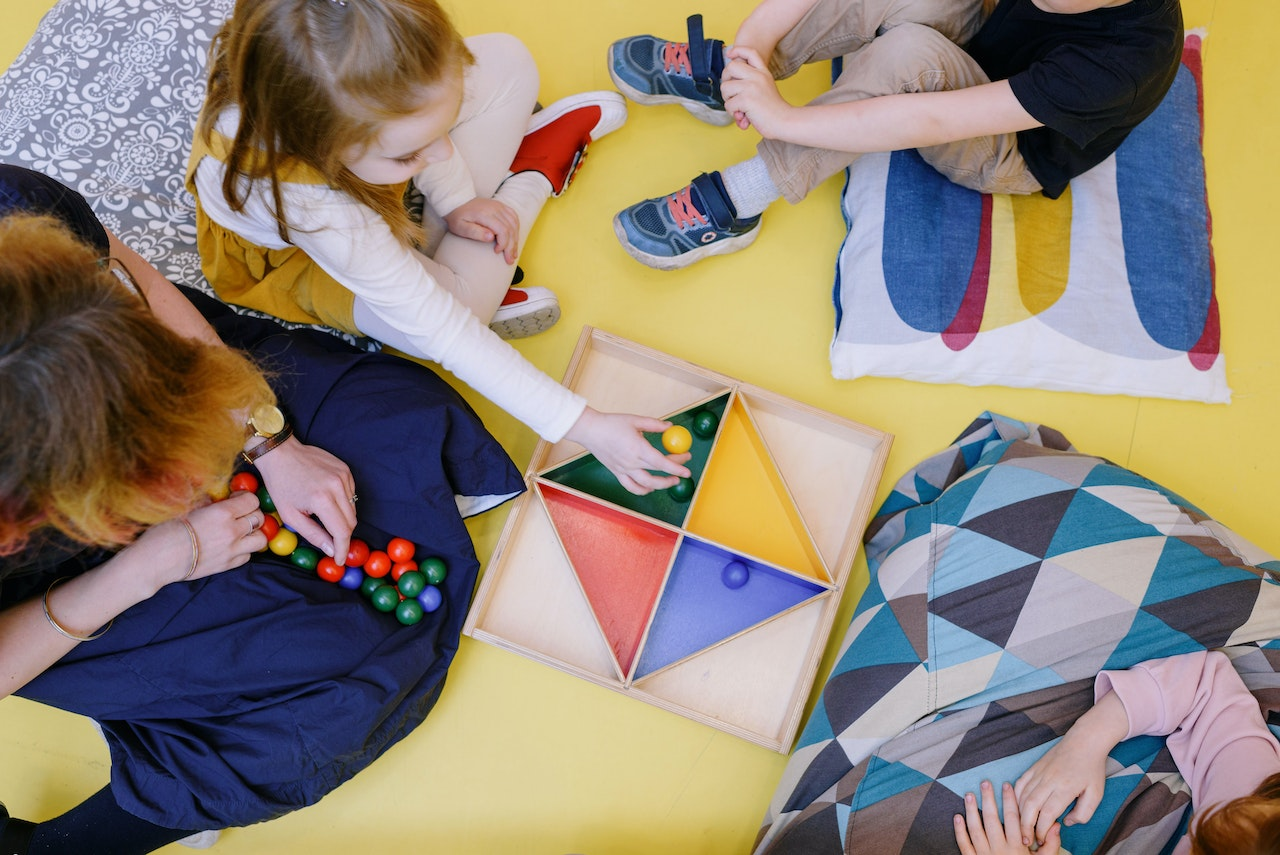 Vahva ammatissa 15.4.2023